UNKNOWN Status in A/R Reports
Małgorzata Krakowian
COD
Technical Forum Lyon 2011
1
Agenda
Backgroud
Present situation
Key problem 
Solution proposal
Next step
Technical Forum Lyon 2011
2
Background
NGI_PL site PSNC was in UNKNOWN  status for three weeks 18.05-08.06.2011 for JobSubmit test. https://ggus.eu/ws/ticket_info.php?ticket=72242
No alarm was created on the Operational Dashboard because they are created only on ERROR.
ROD and site admins didn’t know about the problem what resulted reduction of Availability and Reliability Statistics for site PSNC in month of May 2011 (to the level of 51-52%).
Technical Forum Lyon 2011
Present situation
Calculations formulas:
Availability = Uptime / (Total time - Time_status_was_UNKNOWN)
Reliability = Uptime / (Total time - Scheduled Downtime 
- Time_status_was_UNKNOWN)

How to read:
Period in which site is in status UNKNOWN is not taken into calculation.
During this period EGI doesn’t know in fact what is happening with the infrastructure.
Technical Forum Lyon 2011
Present situation
Technical Forum Lyon 2011
Examples
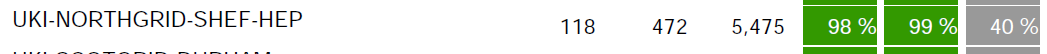 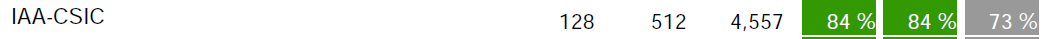 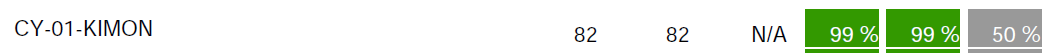 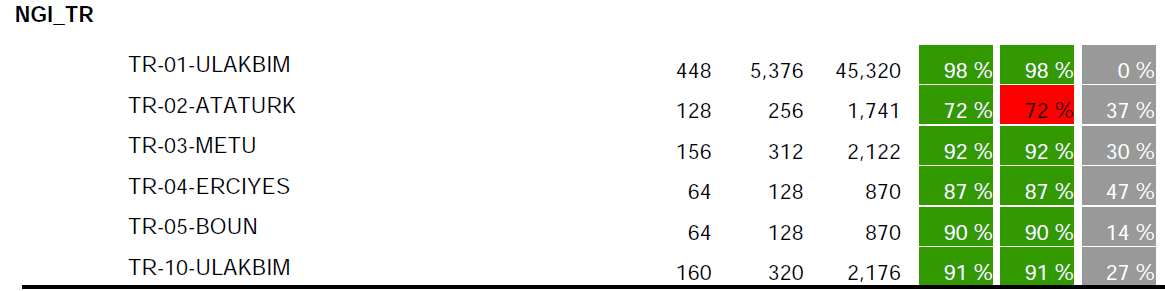 Problems
There is no policy for test developers when test should return UNKNOWN status 
What does UNKNOWN status mean?
Some of NGIs reach ~0% for all their sites and some reach even ~40%, sometimes disproportions are even within one NGI
What/where is the reason for so high values and disproportions? 

Can we trust ava/rel numbers when UNKNOWN is high?
Technical Forum Lyon 2011
Why solve the problem?
Technical Forum Lyon 2011
COD ideas to solve the problem
Technical Forum Lyon 2011
Others ideas
Technical Forum Lyon 2011
Next step
Identify all the possible causes of UNKNOWN in the ava/rel reports
Collect ideas how to solve the problems
Pick the best ones and implement them
…..?
Technical Forum Lyon 2011
Questions? Ideas?
Technical Forum Lyon 2011